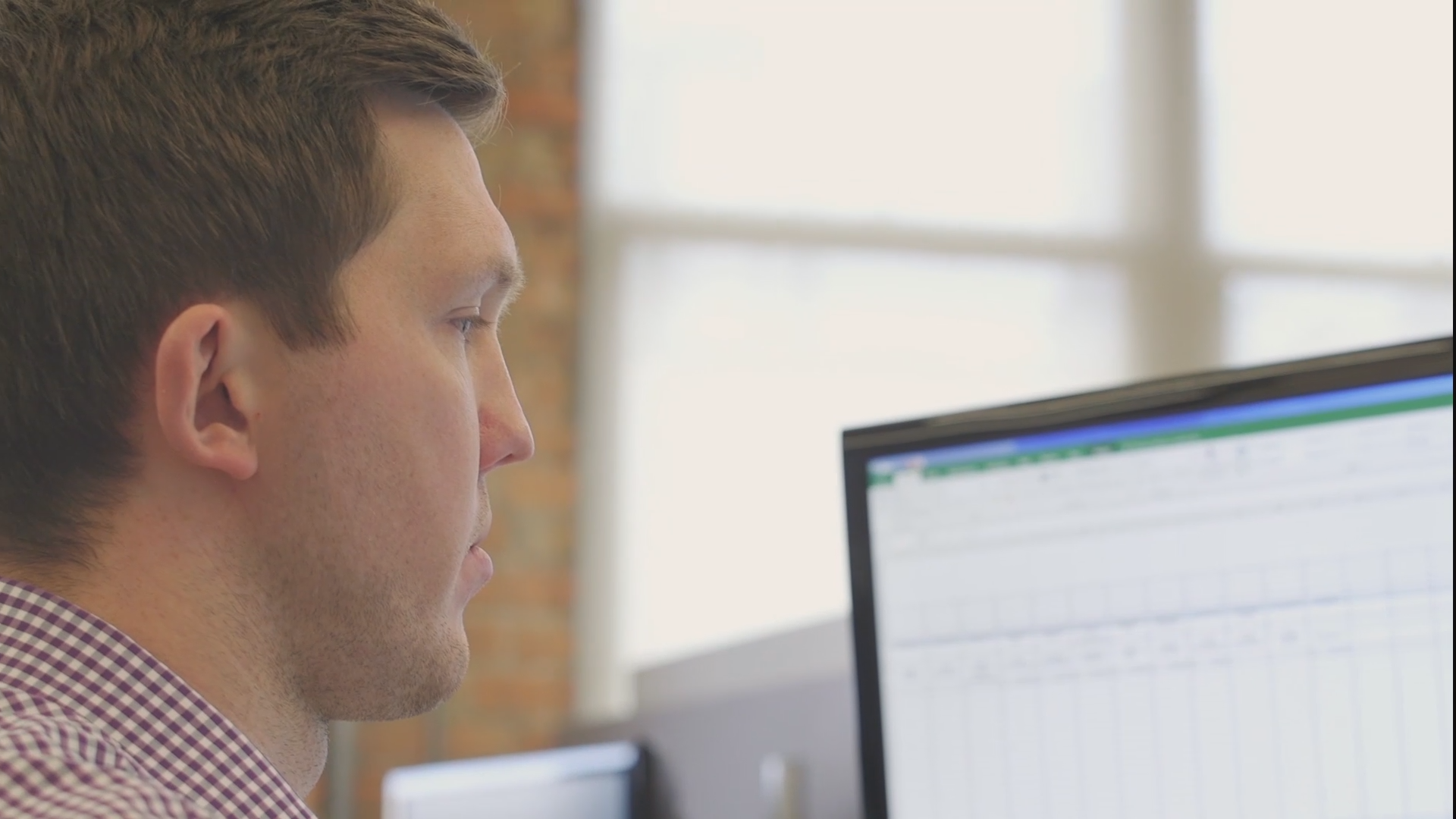 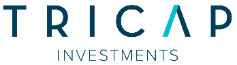 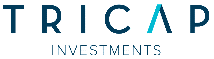 InvestmentTrack Record
DECEMBER 2019
TRICAP INVESTMENT TRACK RECORD
INVESTMENT TRACK RECORD
Footnotes 1. Recapitalized
Acquisition business plan 2020
Current Pipeline
DEAL FLOW 2019
CURRENT PIPELINE
Pre-Screen
785 Deals
Pre-Screen
12 Deals
Underwrote
90
Proceed to Underwrite
90
LOI
7
LOI
1
Under Contract
2
Closed
4
Under
Contact
1
Acquisition business plan 2020
2019 Deal Flow
2020 Projections
Deal Criteria:
Stabilized garden-style apartment communities that are operating below their potential as a result of poor management or a lack of capital. 
B- and C-quality apartments that can be improved to B+ assets through renovation and repositioning. B+ properties have the interior finishes of a Class A property but the age of the property is greater than 30 years and lacks the top amenities. 
$10M+ purchase price
100+ units
Downside protection: post renovation rents +/- 30% discount to new construction
Workforce housing: post renovation rents +/-25% 3-mile area median income
Pre-Screen
189
Pre-Screen
1,500 Deals
Underwrite
25
Underwrote12
LOI 912 Deals
LOI
412 Deals
Contract8
Contract15
Target Market Considerations: 
population growth
low unemployment
job growth
favorable demographics

Investment Return Metrics:
IRR: 13%-16%
Equity Multiple: +2.0x
Y3 (stabilization year) yield on total cost: +7.0%
Average annual cash-on-cash return of +9%
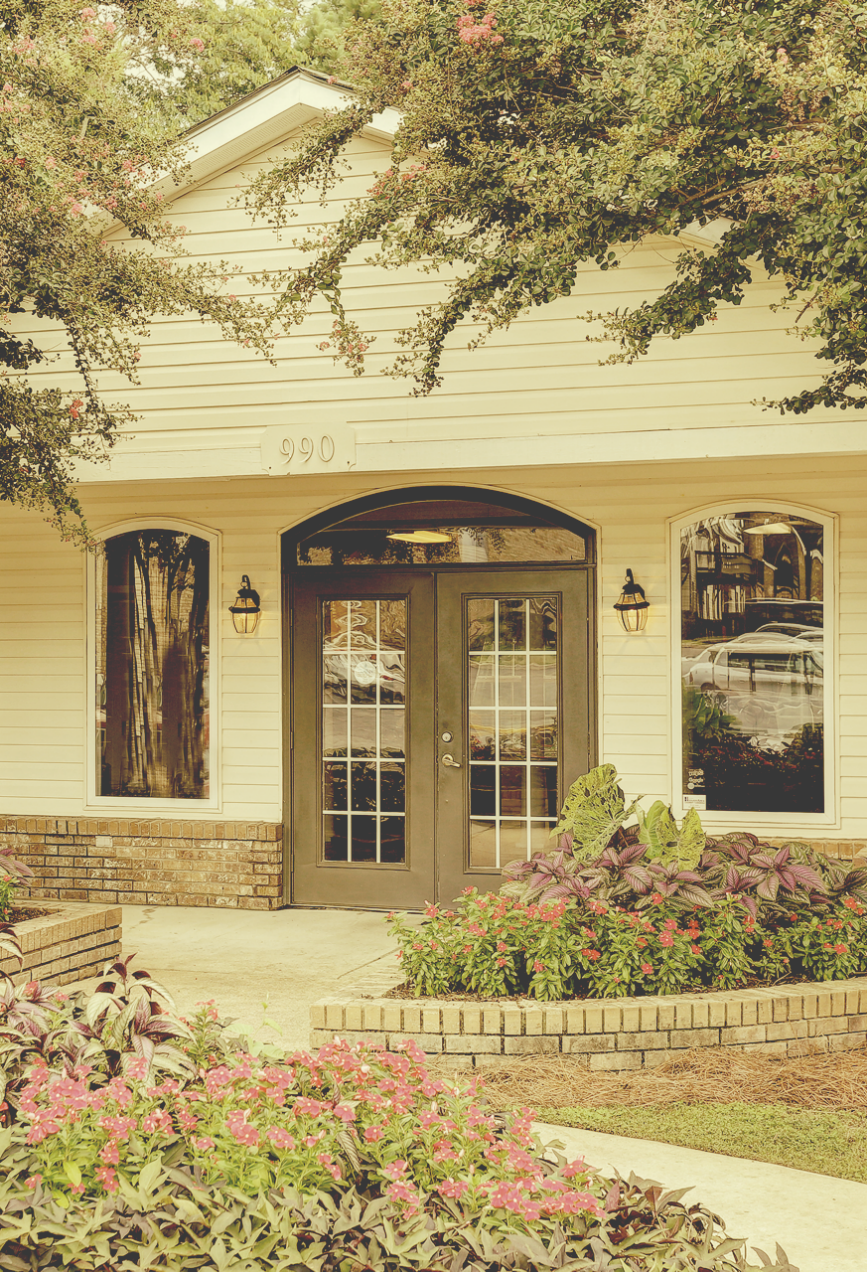 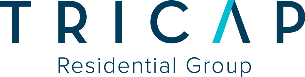 Tricap Residential Group
171 N. Aberdeen, Suite 400
Chicago, IL 6060
TricapRes.com